Female Medicaid Enrollees with Disabilities and Discussions with Health Care Providers about Birth Control and Sexually Transmitted Infections
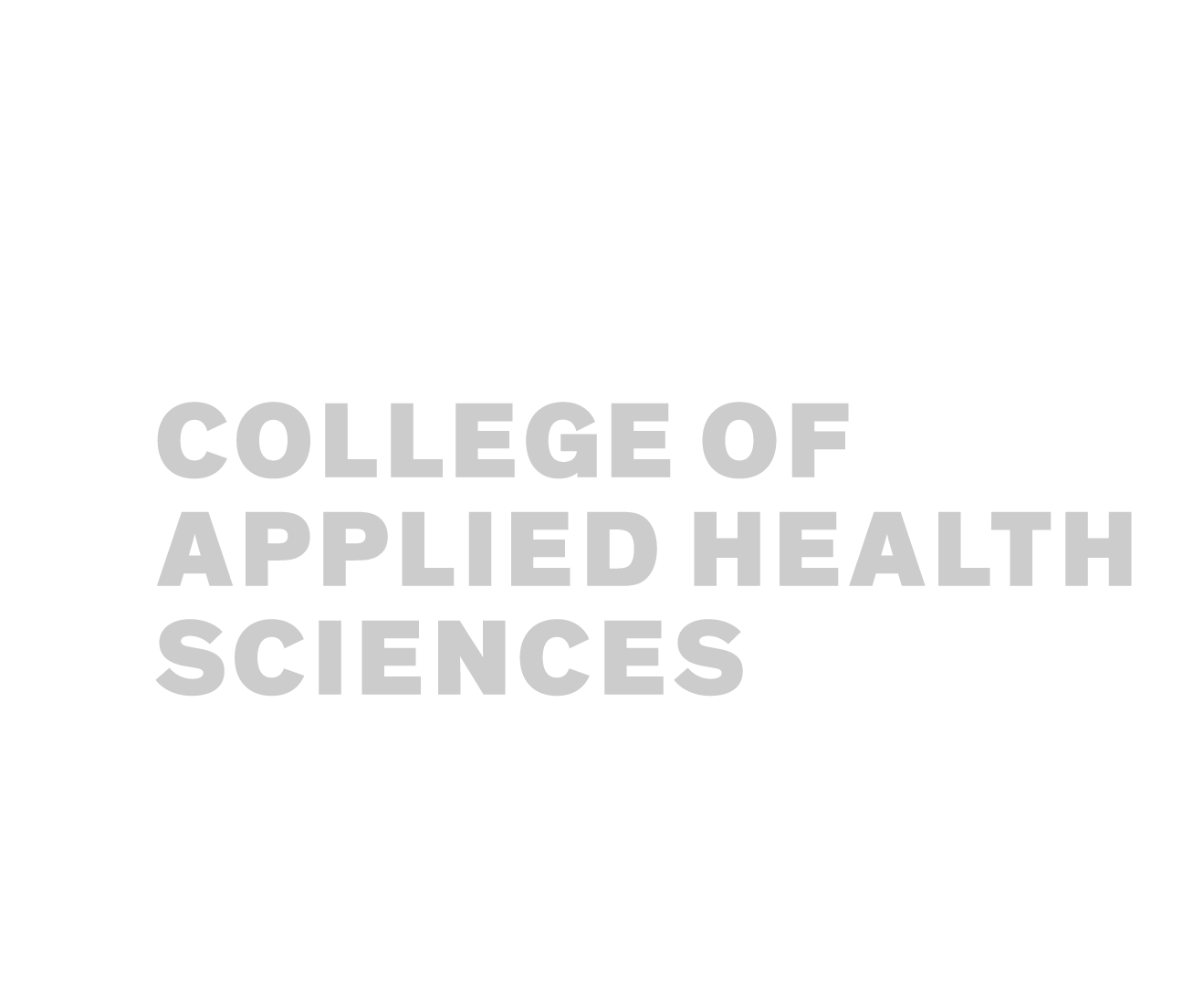 Caitlin Crabb, MPH, Randall Owen, PhD, & Tamar Heller, PhDDepartment of Disability and Human Development, University of Illinois at Chicago
Introduction
Results
Conclusions
Like people without disabilities, people with disabilities engage in sexual activity. While health professionals play an important role in providing information about sexual health, they often fail to provide this vital information regarding reproductive and sexual health to their patients with disabilities. Additionally, women with disabilities may be more likely to engage in risky sexual behaviors, therefore increasing the risk for pregnancy and sexually transmitted infections (STIs). For women with disabilities in particular, there is a need for information about sexual activities and planning for a baby or STIs.
Logistic regression results are displayed in Table 2. Older women were significantly less likely to be asked about birth control/planning for a baby and STI prevention. Additionally, women with intellectual/developmental disabilities (IDD) were significantly less likely to discuss birth control with their health care providers compared to women without IDD. Black women and women with mental health disabilities were significantly more likely to have had conversations about STI prevention with their health care providers.
No studies to date have evaluated the communications between health care providers and Medicaid managed care enrollees with disabilities in the context of discussing birth control and planning for a baby or preventing STIs. The current study found that only about a third of women discussed birth control/family planning or preventing STIs with their health care provider. Providers may feel uncomfortable with these discussions or may focus on the disability rather than other components of health. Women with mental health disabilities may have more sexually risky behaviors so doctors may speak with them more about these topics. Health providers may assume that older women do not engage in sexual activities and may not feel the need to talk with them about sexual health. The women with disabilities may have felt uneasy broaching the subject of sexuality which is often considered taboo, especially in relation to disability. Given these low rates of conversations around sexual health with their health care providers, it is important to prepare and educate providers about having these discussions. Further research should explore why particular groups of female Medicaid enrollees with disabilities are more or less likely to have these conversations with their providers (e.g., women with mental health disabilities and black women). Interventions should target groups that are less likely to talk to their doctors about birth control and STI prevention (older women and IDD).
Table 1 contains demographic information for two groups of women in the larger sample: those who saw a PCP and those who did not see a PCP in the last year. Demographic variables were not significantly different between women who saw a PCP and those that did not see a PCP (age, race, ethnicity, and disability type). Across both groups, women were, on average, in their early 50s, black, non-Hispanic, and had a physical disability. 

In the sample of women who saw a PCP, 37% talked to their health care providers about planning for a baby and 30% talked to their providers about preventing STIs.
Methods
A cross-sectional survey design was used in this study of female Medicaid managed care enrollees in a Midwestern state collected between September 2014 and June 2015. The two outcome variables come from the survey questions, “In the last year, did any health care provider talk to you about birth control or planning for a baby?” and “In the last year, did any health care provider talk to you about what you can do to prevent sexually transmitted diseases (STDs) such as herpes or AIDS?” Response choices were dichotomous (“yes” or “no”). Independent variables included age, race, ethnicity, and disability type. Age was continuous, race was categorical (white, black, and other), ethnicity was categorical (Hispanic or non-Hispanic), and disability type was dichotomous with possible answers of “yes” or “no” for each type of disability (physical disability, intellectual/developmental disability, or IDD, and mental health disability). Enrollees may have had multiple disabilities. The sample for this study included 122 women aged 18 to 45 who visited a primary care provider (PCP) in the last year for the birth control outcome and 584 women of all ages who visited a PCP in the last year for the STI outcome. Logistic regression was performed with age, race, ethnicity, and type of disability as independent variables.
More Information
For more information about this presentation, please contact Caitlin Crabb at ccrabb2@uic.edu.
Funding Sources
The research for this manuscript was supported by grants from the United States Department of Health and Human Services (DHHS), Administration for Community Living (ACL), National Institute on Disability, Independent Living, and Rehabilitation Research (NIDILRR) Grant # 90RT5020-01-00,  90RT5023-01-00, and 90RT5026-01-00. The contents do not necessarily represent the policy of the DHHS and you should not assume endorsement by the Federal Government.
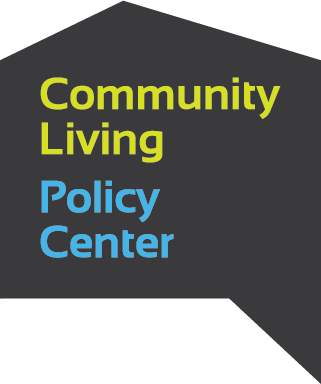 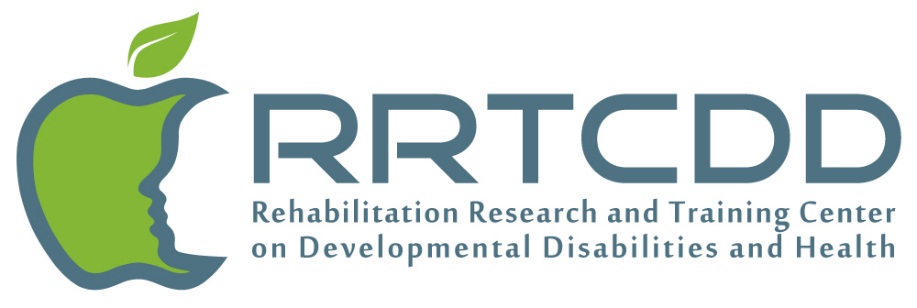 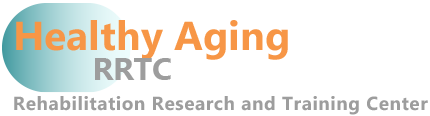